Деятельность учителя по формированию универсальных учебных действий
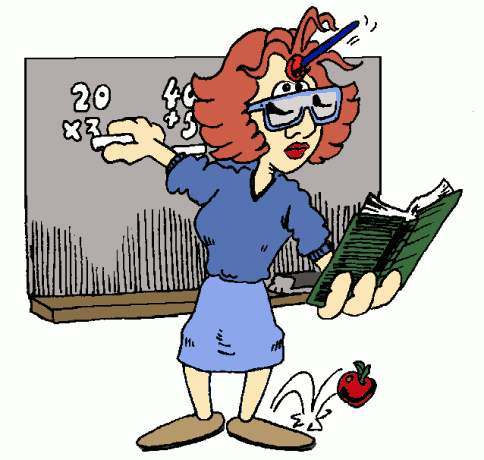 Составитель:  
учитель  начальных классов,               
                         первой категории 
Юнак Оксана Станиславовна
ОКОУ Ивановская школа-интернат
               2013 год
Причины необходимости перехода общества к новой образовательной системе
Возникновение понятия «Универсальные Учебные Действия»
Связано с изменением парадигмы образования:

от цели усвоения знаний, умений и навыков

к цели развития личности.
Универсальные учебные действия
Умение учиться, т.е. способность субъекта к саморазвитию 
и самосовершенствова-
нию  путём сознательного и активного присвоения нового социального опыта
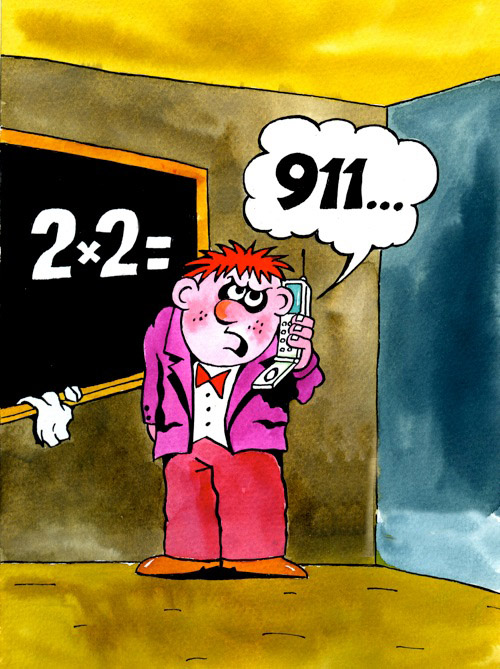 Функции универсальных учебных действий
Обеспечение возможностей самостоятельно осуществлять деятельность учения
Создание условий для гармоничного развития личности и её самореализации
Виды УУД:1. Личностные 2. Регулятивные.3. Познавательные. 4. Коммуникативные.
Личностные УУД
Обеспечивают ценностно-смысловую ориентацию учащихся, умение соотносить поступки и события с принятыми этическими принципами, знание моральных норм, умение ориентироваться в социальных ролях и межличностных отношениях.
Личностные УУД
Самопознание и самоопределение
Смыслообразование
Нравственно-эстетическое оценивание
Регулятивные УУД
Целеполагание
Планирование
Прогнозирование
Контроль(волевая саморегуляция)
Коррекция
Оценка
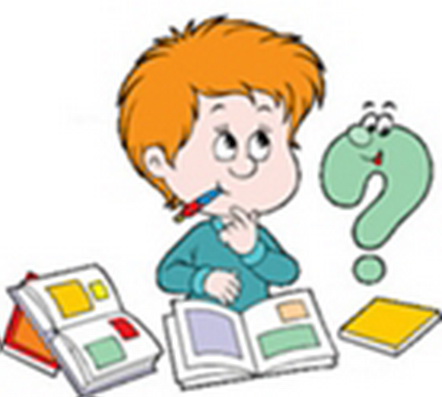 Познавательные УУД
Общеучебные
Логические
Постановка и решение проблемы

(Схемы- опоры для решения задач разного вида.
  Единый алгоритм для решения задач:
  - прочитай и запиши задачу кратко
  - подумай, что узнаешь сначала
  - составь план решения задачи
  - проверь решение)
Знаково-символические действия (моделирование)
Коммуникативные УУД
Планирование
Постановка вопроса
Построение речевых высказываний
Лидерство
Согласование действий с партнёром
Оценка
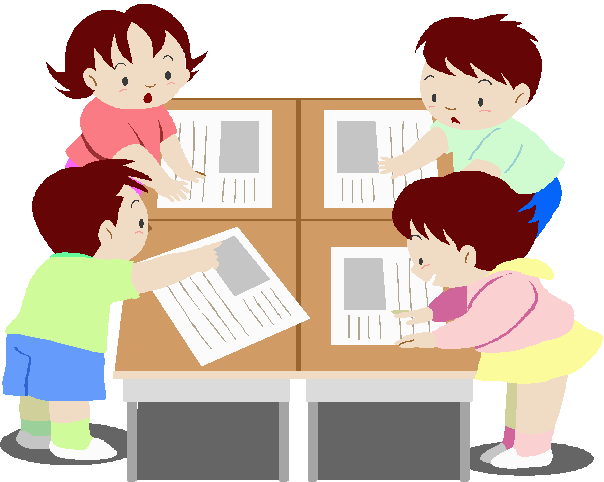 Критерии оценки сформированности УУД у обучающихся
Соответствие возрастно-психологическим нормативным требованиям
Соответствие свойств УУД заранее заданным требованиям
«Карта знаний и достижений учащихся»
Это специально отведённое место в классе(стенд), специальная детская тетрадь, где в схематической форме отражаются достижения учащихся в той или иной сфере деятельности.
«Карта достижений» может помочь учащимся:
Сознательно выбирать тот учебный материал, который необходим для  решения учебно-практических задач.
Позволяет обозначать и осознавать свой индивидуальный путь движения в учебном предмете
Делать предположения о возможных дальнейших продвижениях
Преемственность формирования УУД обеспечивается за счёт:
Формирования ещё на дошкольном этапе умения учиться
Чёткого представления о планируемых результатах обучения на дошкольной ступени
Целенаправленной деятельности по реализации условий, обеспечивающих развитие УУД
Памятка дляучителяНеобходимо помнить:
Любые действия должны быть осмысленными. Это относится прежде всего к тому, кто требует действия от других.
Развитие внутренней мотивации – это движение вверх.
Задачи, которые мы ставим перед ребёнком, должны быть не только понятны, но и внутренне приятны ему, т.е они должны быть значимы для него.
ДЛЯ ПЕРВОКЛАССНИКА НЕОБХОДИМО:
Создать атмосферу успеха
Помогать ребёнку учиться легко
Помогать обретать уверенность в своих силах и способностях
Не скупиться на поощрения и похвалу
____________________________________________________
Стань творцом и тогда каждый новый шаг в твоей профессиональной деятельности станет открытием мира души ребёнка.
Групповая работа над проектом по технологии «Корзина с овощами» (лепка)
Проект «Корзина с овощами»
Результат групповой работы над проектом
Работа в парах. Изделие «Плот»
Проект «Загадки» (самостоятельное придумывание загадок, изображение отгадок)
Проект «Загадки»
Урок – это зеркало общей и педагогической культуры учителя, мерило его интеллектуального богатства, показатель его кругозора и эрудиции.         
В.А.Сухомлинский